수치해석 homework05
20021282 정혁재
구성
과제
이론
알고리즘
구현
결과
과제
주어진 Gibbs energy 식을 이용하여 Si-Ge 
	2원계 상태도를 계산으로 완성하시오.
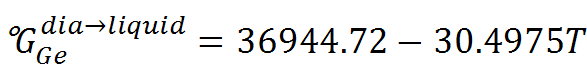 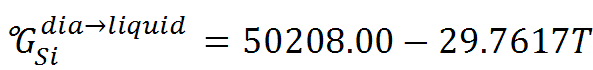 이론
Inverse marix와 N-R method를 이용
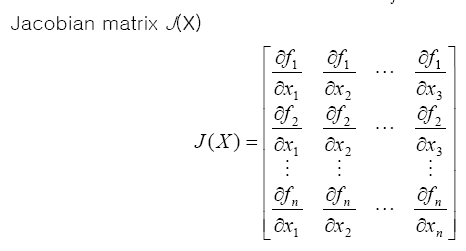 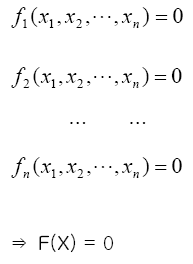 알고리즘
초기 조성 입력
온도 범위 지정
Jacobian matrix와
그 inverse matrix 생성
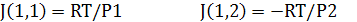 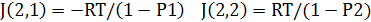 Newton-Rhapson
Method
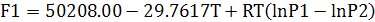 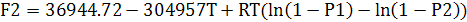 해당 온도에서의 
조성 산출
구현
Inverse matrix
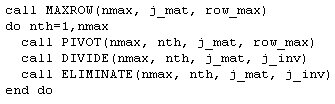 구현
Newton-Rhapson method
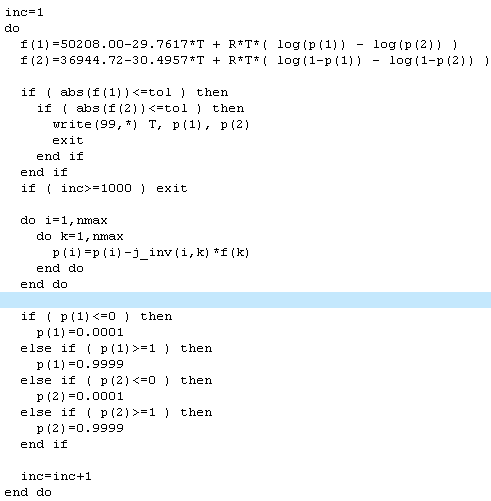 종료 조건 및
파일에 데이터 출력
조성 갱신
조성 범위 한정
결과
약 0.02% 내외의 오차
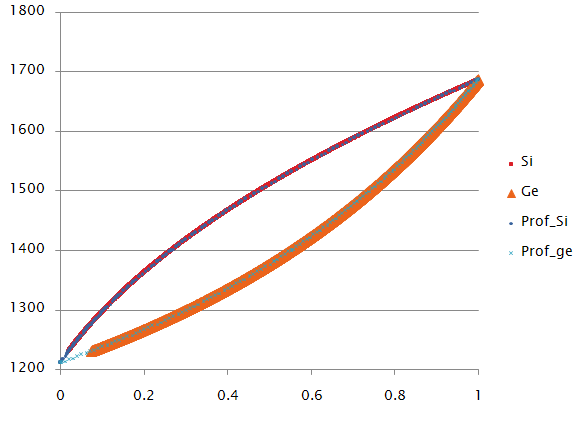 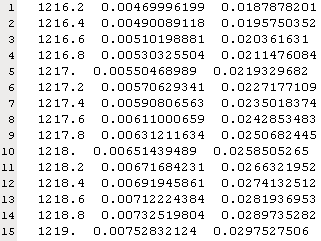 느낀 점
초기값 선정의 중요성
Error 처리의 중요성
목적에 따른 적절한 output